Особенности и порядок заполнения  формы федерального статистического наблюдения № 4-инновация «Сведения об инновационной деятельности организации»
Дмитриева Вера Васильевна
Главный специалист-эксперт статистики 
рыночных услуг, труда, образования 
науки и инноваций
Форму № 4-инновация предоставляют юридические лица (кроме субъектов малого предпринимательства), осуществляющие экономическую деятельность в соответствии с Общероссийским классификатором видов экономической деятельности (полный перечень респондентов приведен в указаниях по заполнению формы). 
Срок представления формы – 4 апреля 2022 года.
Указания по заполнению формы размещены на официальном сайте Росстата, в разделе Респондентам          Формы федерального статистического наблюдения и формы бухгалтерской (финансовой) отчетности         Альбом форм федерального статистического наблюдения.
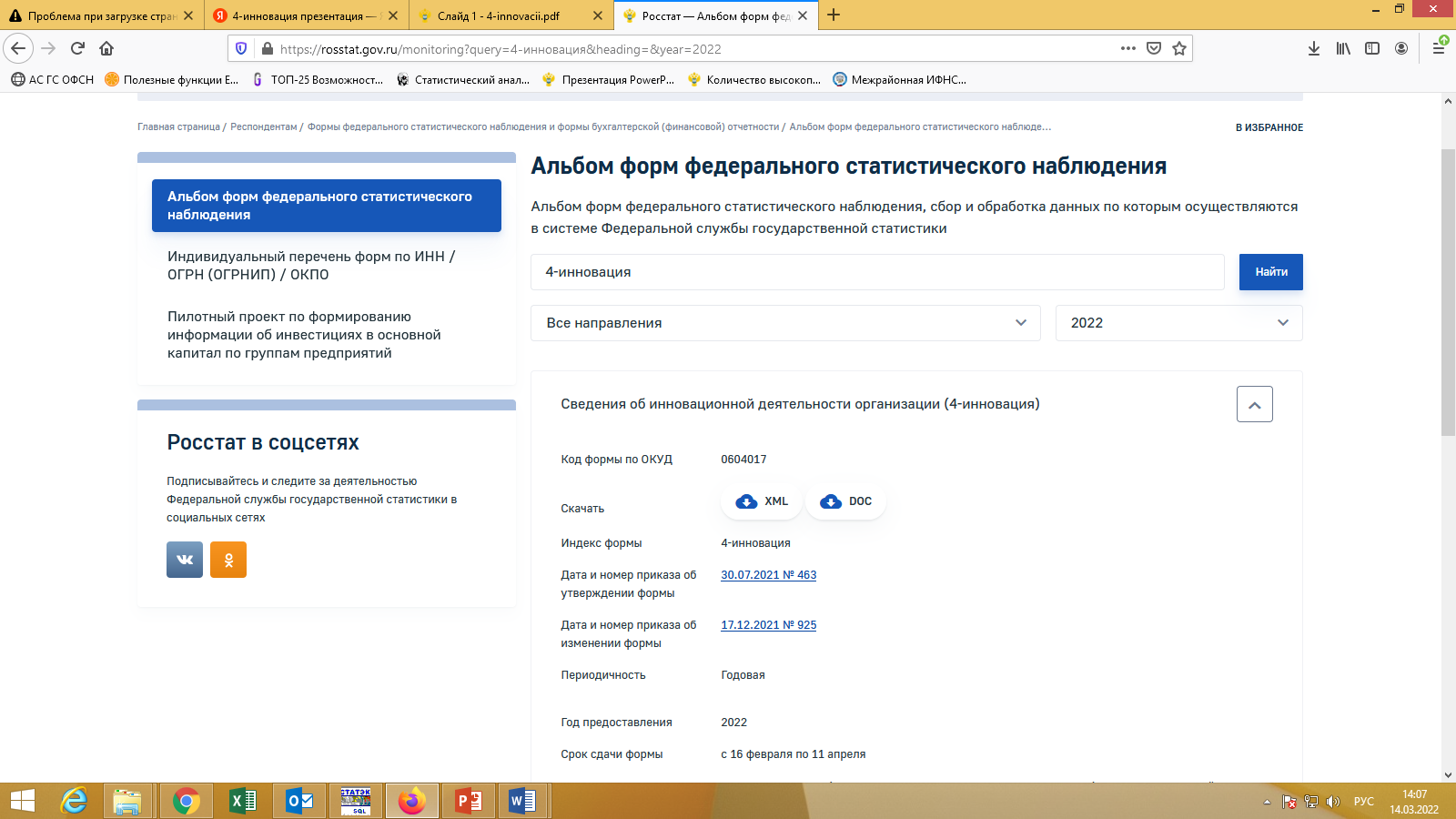 Бланк и Указания по заполнению формы утверждены Приказом Росстата от 30.07.2021 № 463 (с изменениями от 17.12.2021 № 925)
Актуальная версия xml-шаблона от 14-02-2022
2
Порядок предоставления формы по территориально-обособленным подразделениям
Возможно предоставление сводного отчета*)
Данные предоставляются по каждому обособленному подразделению по месту их нахождения.
Предоставляется сводный отчет на ОКПО юридического лица*)
*)При предоставлении сводного отчета по обособленным подразделениям, подлежащим наблюдению и расположенным на одной территории субъекта Российской Федерации, заполняется Раздел 13. 
В Разделе 13 приводятся коды ОКПО обособленных подразделений, данные которых включены в сводный отчет. 
Код ОКПО юридического лица (головной организации или обособленного подразделения), ответственного за отражение агрегированных данных по этим подразделениям в Разделе 13 не приводится.
3
[Speaker Notes: *)Возможно предоставление сводного отчета за все обособленные подразделения юридического лица, при условии назначения руководителем юридического лица должностного лица, ответственного за отражение агрегированных данных по этим подразделениям. В этом случае предоставление отчета закрепляется за одним из подразделений, определенным в данном субъекте Российской Федерации.]
Форму заполняют все организации (подлежащие наблюдению), вне зависимости от того осуществляли они инновационную деятельность в отчетном периоде или нет!
Организации не осуществляющие финансово-хозяйственную деятельность в отчетном году, форму предоставляют на общих основаниях, заполнив следующие разделы:
4
Раздел 1. Общие организационно-экономические показатели организации
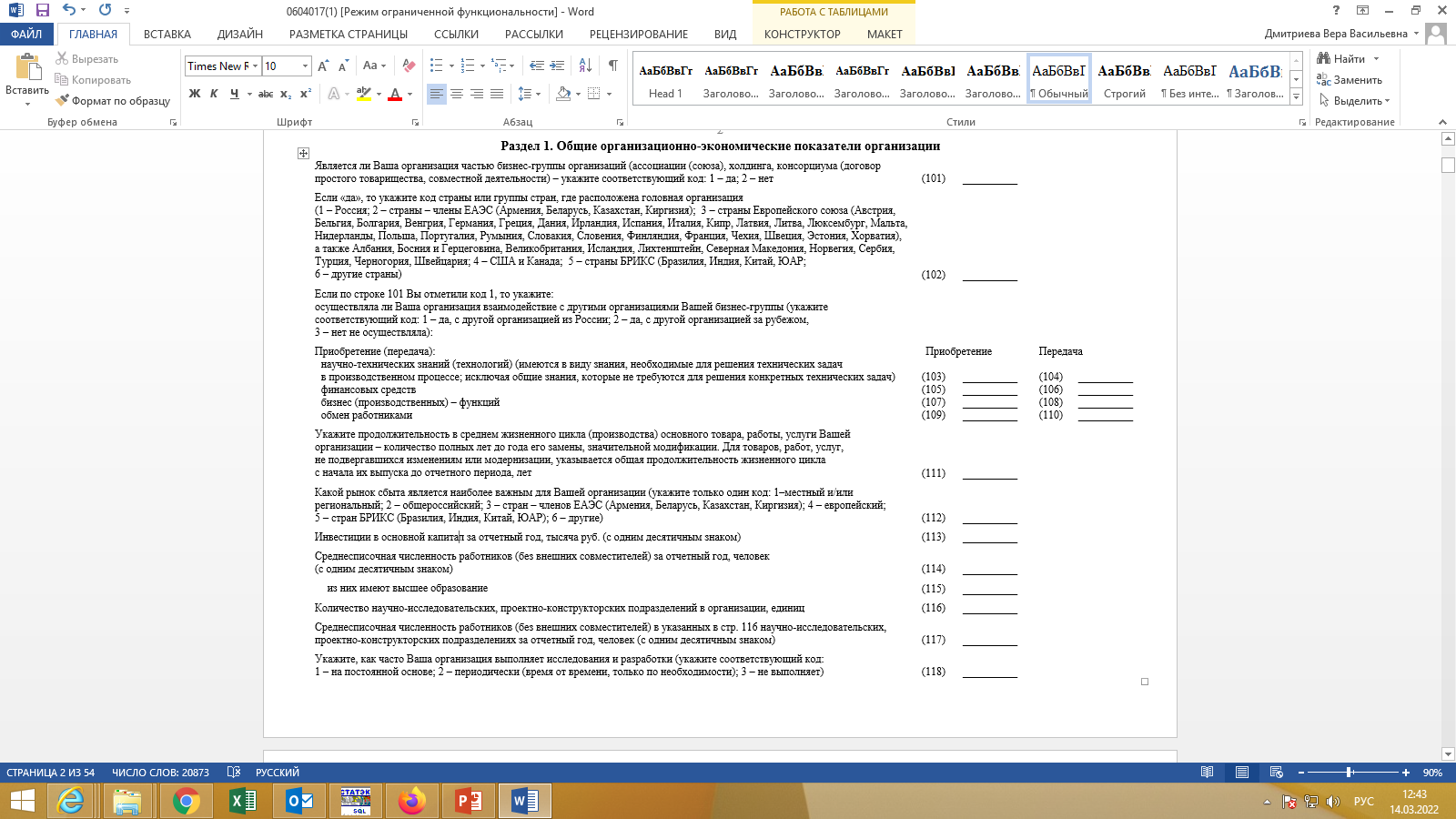 Если в строке 101 указан код «1», то необходимо заполнить стр.102-110
5
Раздел 1. Общие организационно-экономические показатели организации
Пояснения по заполнению стр. 103-110 раздела 1 «Общие организационно-экономические показатели организации»
Под приобретением/передачей научно-технических знаний (технологий) подразумевается приобретение/передача, например, различных научно-технических разработок, производственных технологий, технических решений, приемов, соответствующих материально-технических средств, программного обеспечения, ноу-хау и др., необходимых для решения технических задач в производственном процессе. 
Под приобретением/передачей бизнес (производственных) – функций подразумевается приобретение/передача определенных действий и/или видов работ и операций, направленных на создание конкретного продукта или услуги, включая вспомогательные и обслуживающие (такие как логистика, бухгалтерский и финансовый учет, маркетинг, администрирование, управление трудовыми ресурсами и пр.) для обеспечения процесса производства товаров и услуг в организации. 
Примером приобретения/передачи бизнес-функций в организации может быть аутсорсинг бухгалтерских услуг, реклама, передача услуг по транспортировке и хранению, услуг по обработке сырья или материалов; проведению испытаний, контролю качества; техническому обслуживанию основных производственных фондов и др.). 
В Разделе 1, при ответе организации о взаимодействии с другими организациями, являющимися частью одной бизнес-группы, по строкам 103-110 ответ «нет» не предусмотрен, в случае отрицательного ответа респонденты указанные строки не заполняют, при этом будет выходить предупредительный контроль.
6
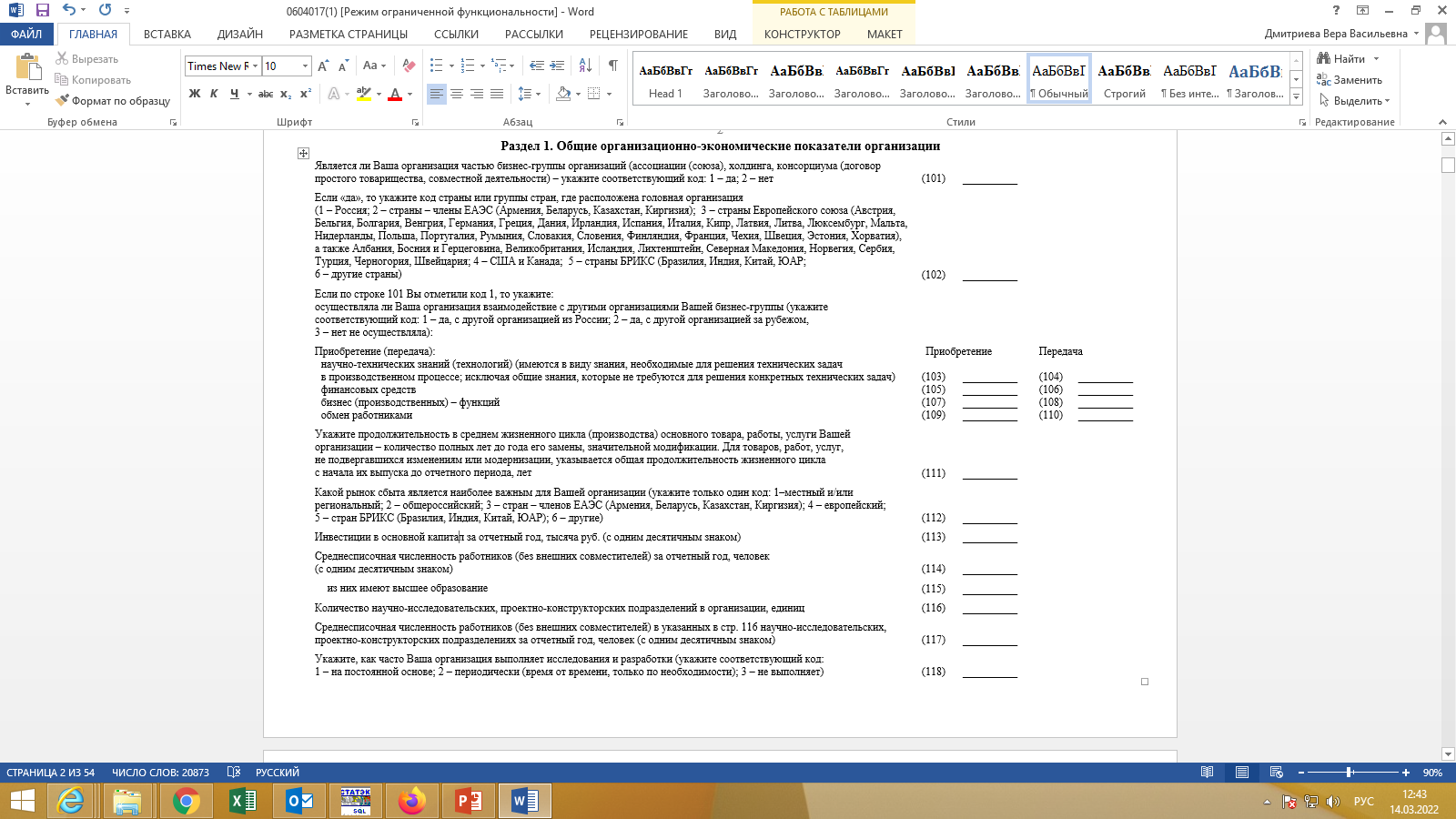 Жизненный цикл – это период, в течение которого осуществлялось производство товаров, работ, услуг с года начала выпуска продукции до года его замены, то есть до начала выпуска новых либо значительно модифицированных товаров, работ, услуг. В случае если товары, работы, услуги не подвергались изменениям или модификации, указывается общая продолжительность с начала их выпуска до отчетного периода.
Жизненный цикл указывается в количестве полных лет. 
Если информация о годе начала выпуска основной продукции отсутствует, учет ее жизненного цикла осуществляется с момента регистрации организации как нового юридического лица.  
Строка 111 должна быть оценена, если заполнен раздел 3 строка 301.
7
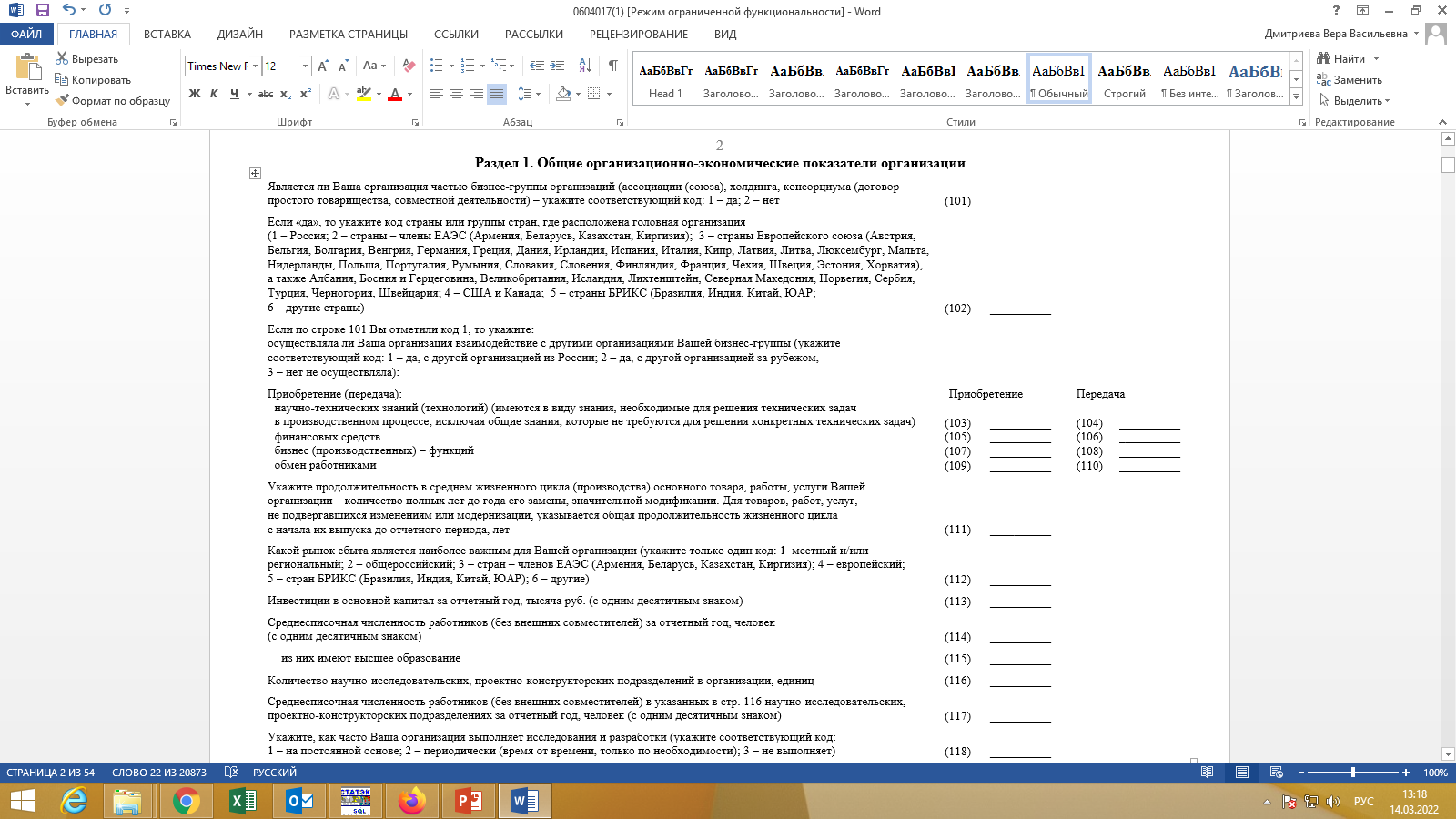 При заполнении строки 114 следует её сверить с данными по форме статистического наблюдения № П-4 «Сведения о численности и заработной плате работников» 
за период с начала 2021 года
При заполнении стр. 113 следует её сверить с данными по строке 01 графы 1 формы федерального статистического наблюдения  № П-2 (инвест) «Сведения об инвестиционной деятельности»
По стр. 116 показывается число собственных научно-исследовательских, проектно-конструкторских подразделений, ведущих научные исследования и разработки на постоянной основе
8
[Speaker Notes: По стр.116 отчитывающаяся организация показывает наличие в ее структуре собственных научно-исследовательских, проектно-конструкторских подразделений, ведущих научные исследования и разработки на постоянной основе. 
 Если организация в отчетном году выполняла собственными силами исследования (НИР) в целях разработки новых продуктов, услуг и методов их производства (передачи), новых производственных процессов, то данные по стр.116 >0 и данные по стр.502 гр.3>0.]
Типы инноваций
В соответствии с международными стандартами инновации подразделяются на два типа: продуктовые и процессные.
Процессная инновация представляет собой конечный результат инновационной деятельности, получивший воплощение в виде нового или усовершенствованного бизнес-процесса (связанного с методами производства товаров и услуг, логистики; маркетинга; обработки и передачи информации; администрирования и управления, практикой деловых отношений и внешних связей), значительно отличающегося от предыдущего соответствующего бизнес-процесса организации и используемого в практической деятельности
Продуктовая инновация представляет собой конечный результат инновационной деятельности, получивший воплощение в виде нового или усовершенствованного продукта (товара, услуги), уже внедренного на рынке и значительно отличающегося от продуктов, производившихся организацией ранее.
- Процессная и продуктовая инновации должны быть новыми для Вашей организации.
- Они не обязательно должны быть новыми для рынка.
- Не имеет также значения, разрабатывались ли инновации Вашей организацией или другой организацией.
9
В разделе 2 «Инновационная активность организации» по строкам 201202 проставляется код «1», если организация имела хотя бы одну инновацию, соответственно продуктовую (строка 201) или процессную (строка 202).
Если организация имела процессные инновации, и по строке 202 отмечен код «1», то заполняются строки 203210.
Если организация имела только продуктовые инновации (строка 201=1), то по строкам 202-209 необходимо проставить код «2», также заполняется строка 210 (выбрать оценочный код).
Если организация не имела инноваций, то по строкам 201-210 необходимо проставить код «2».
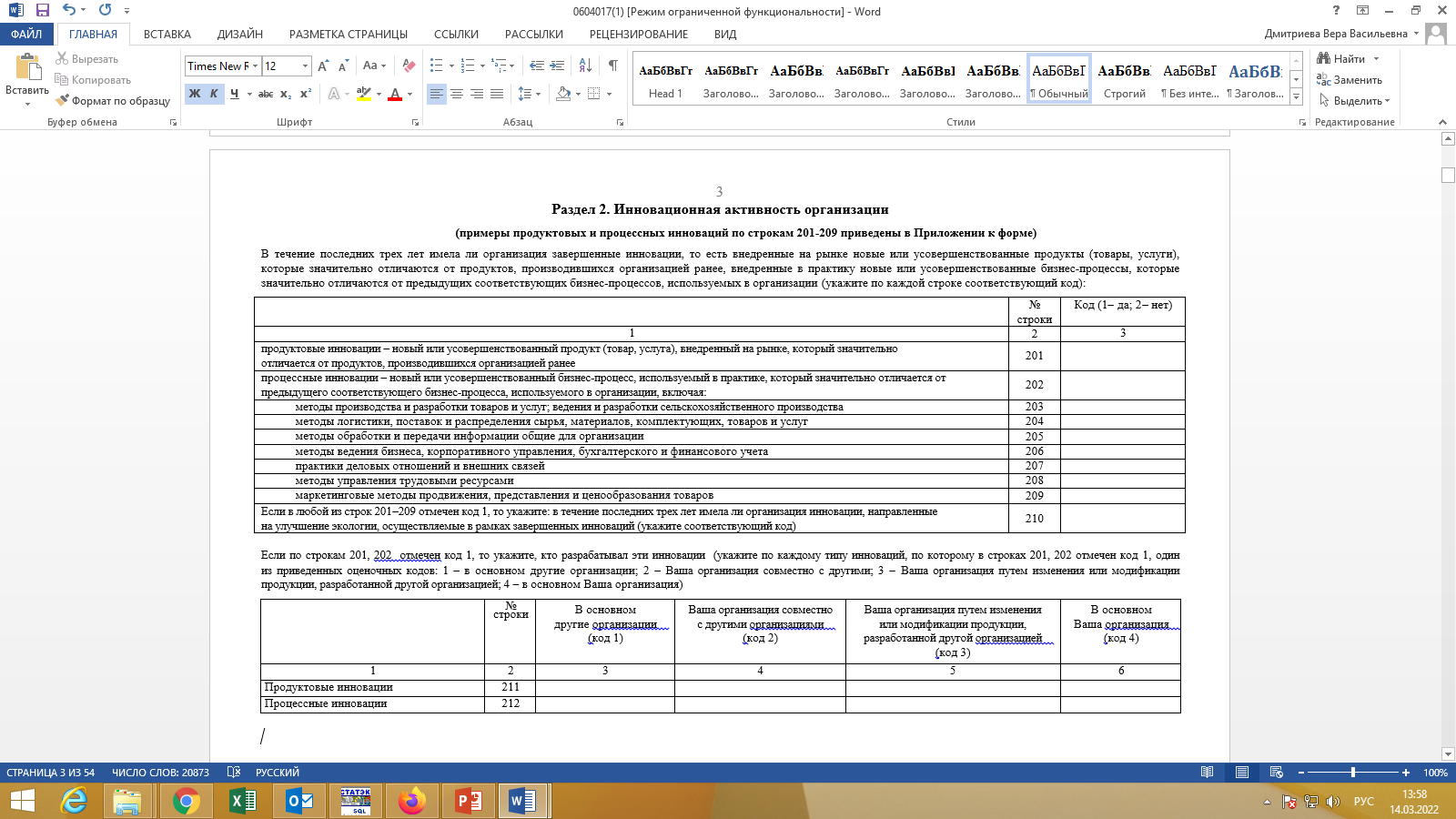 10
Раздел 2. Инновационная активность организации
Организация, имевшая в течение последних трех лет завершенные инновации (стр. 201 и/или 202 = 1), в строках 211,212 указывает кто разрабатывал эти инновации. 
Если строка 201 =1, то должна быть заполнена строка 211
Если строка 202 = 1, то должна быть заполнена строка 212

Если в строки стр. 201 и/или 202 = 2, то строки 211,212 не заполняются.
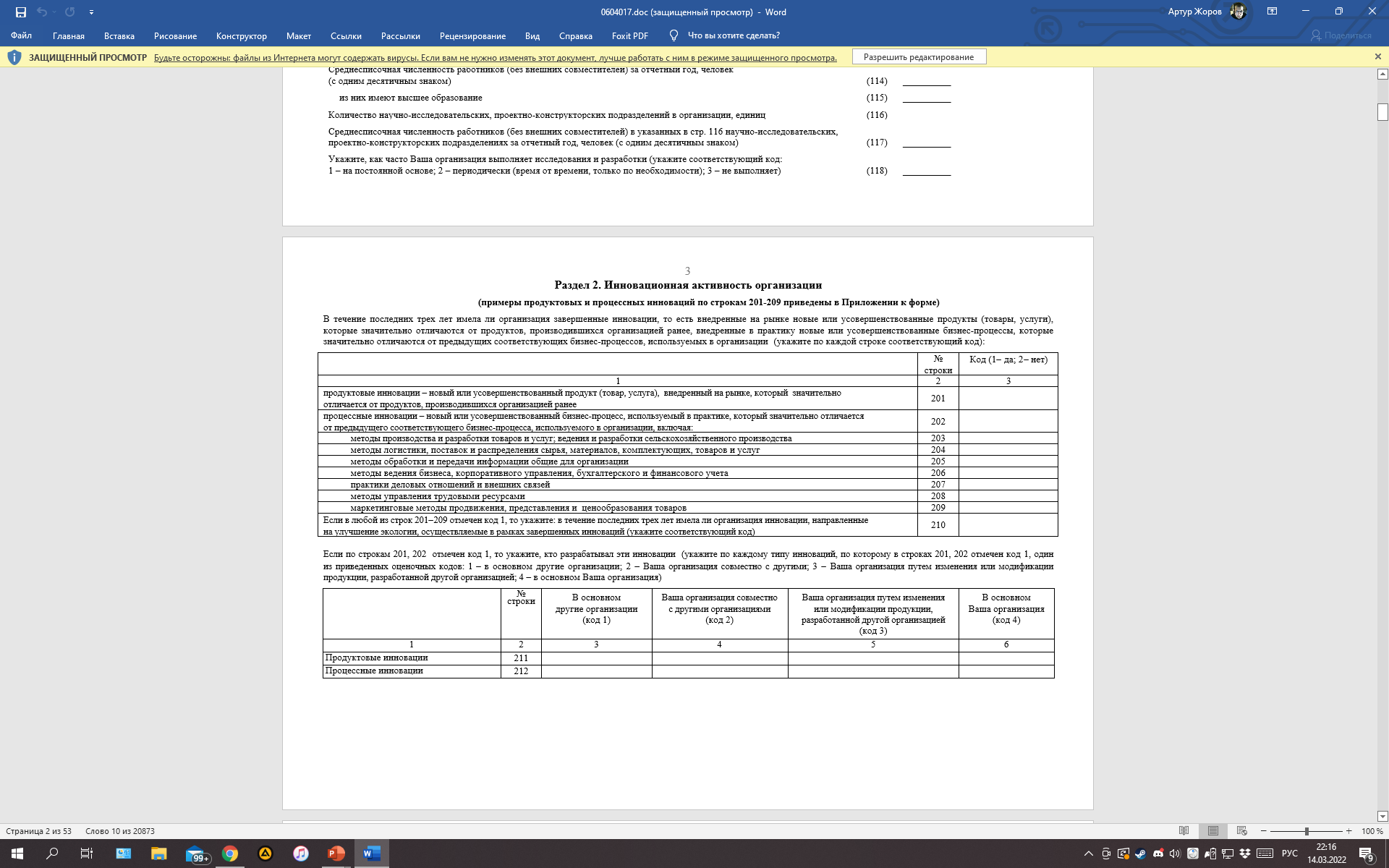 11
Примеры инноваций в промышленном производстве
12
Примеры инноваций в здравоохранении
13
Примеры инноваций в сельском хозяйстве
14
Примеры инноваций : Транспорт
15
Примеры инноваций в сфере услуг
16
Примеры инноваций в строительстве:
17
При заполнении данных об объеме отгруженных товаров собственного производства, выполненных работ и услуг необходимо руководствоваться Указаниями по заполнению формы № П-1 «Сведения о производстве и отгрузке товаров и услуг» и № П-5 (м) «Основные сведения о деятельности организации». 
Если организация заполняет строку 01 формы № П-1 «Сведения о производстве и отгрузке товаров и услуг», то строка 301 формы № 4-инновация также должна быть заполнена. 
В организациях, введенных в эксплуатацию менее трех лет назад, включая отчетный год, вся произведенная продукция будет считаться инновационной, так как она является новой для этой организации, а данные по строке 302 будут равны данным по строке 301 и данным, указанным по строке 303.
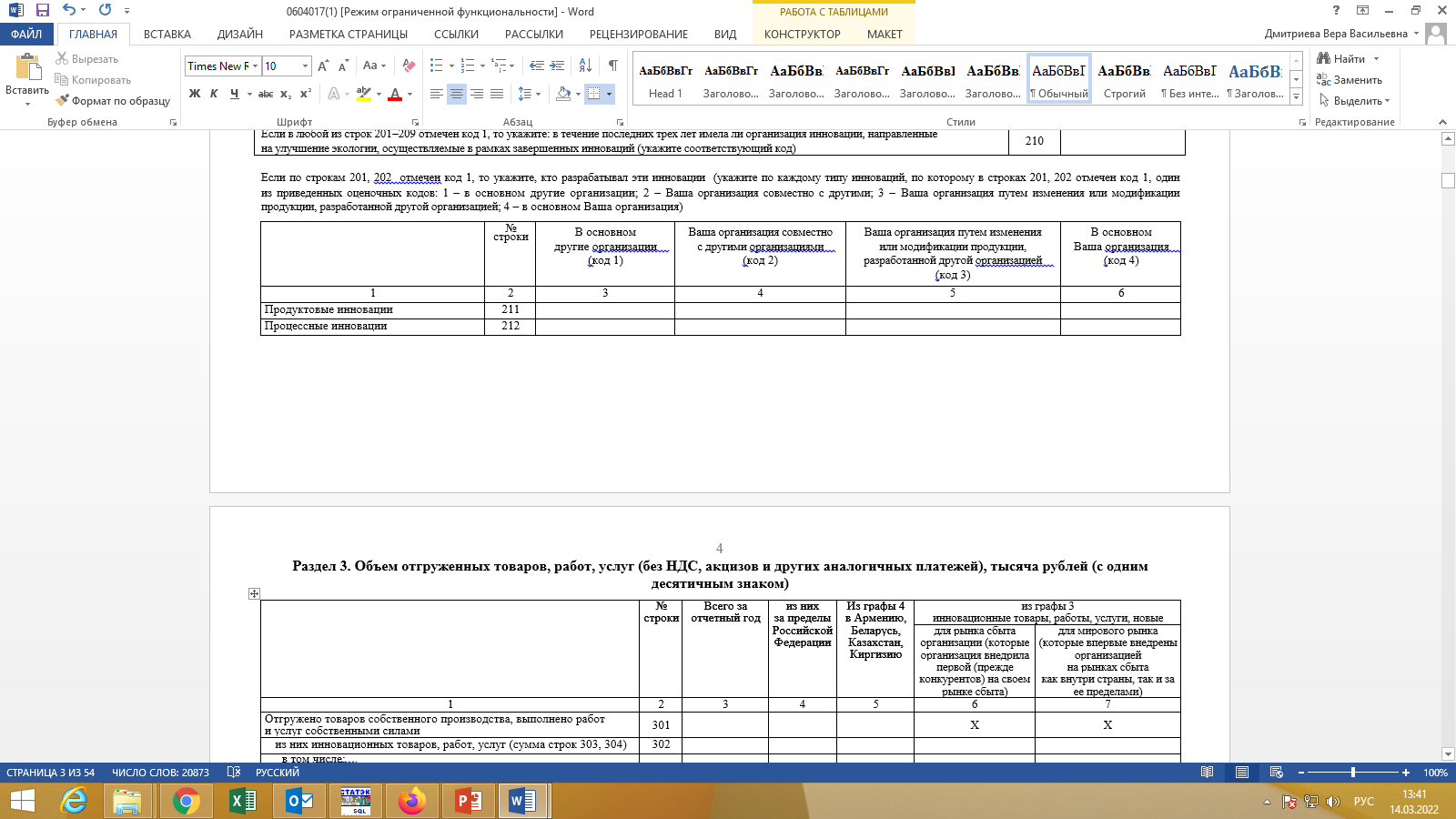 Весь объем отгруженных товаров собственного производства, выполненных работ и услуг за 2021 год. 
Данные по строке 301 должны быть сопоставимы со строкой 01 графы 1 формы № П-1 или № П-5 (м)
Данные по строке 302 должны быть сопоставимы со строкой 11 графы 1 формы № П-1
Если организация не осуществляла отгрузку товаров, работ и услуг, то по строке 301 указывается «0»
18
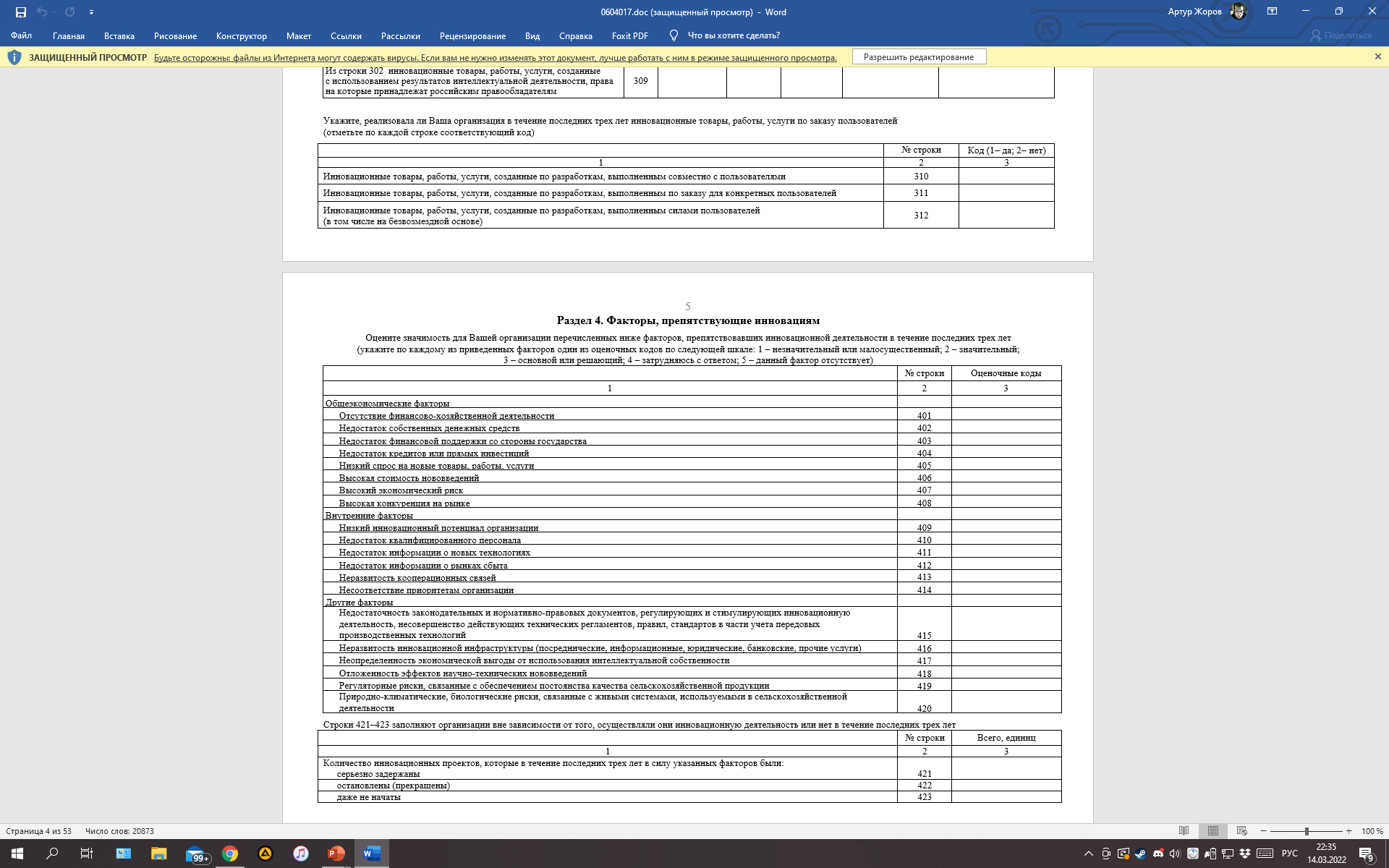 Заполняются все строки (401-420)
Стр. 421-423 обязательны для заполнения.
Если в отчетном периоде нет данных, то проставляются нули
19
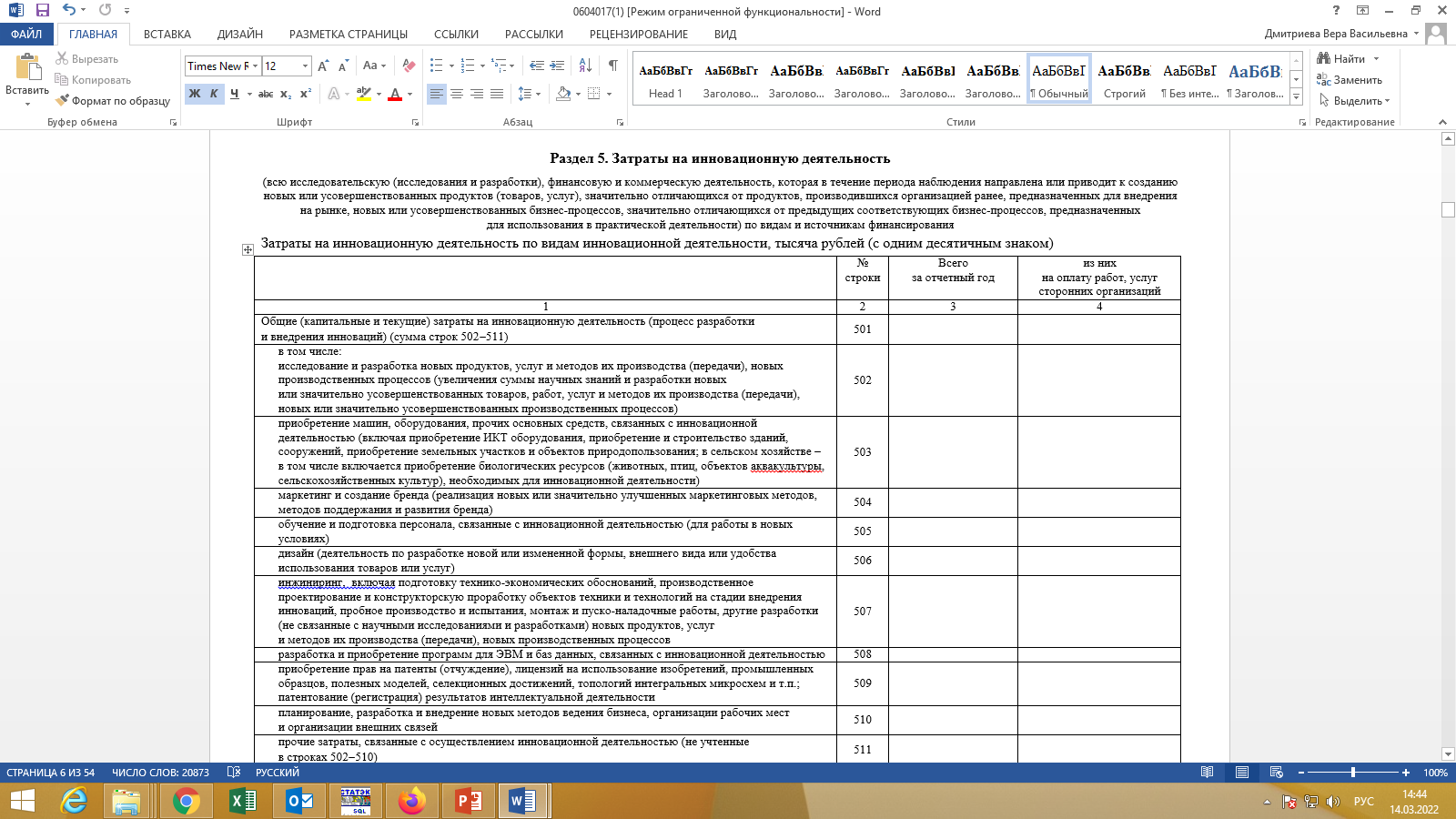 При заполнении данной строки следует сверять с данными формы № 2-наукам
По данным Роспатента
20
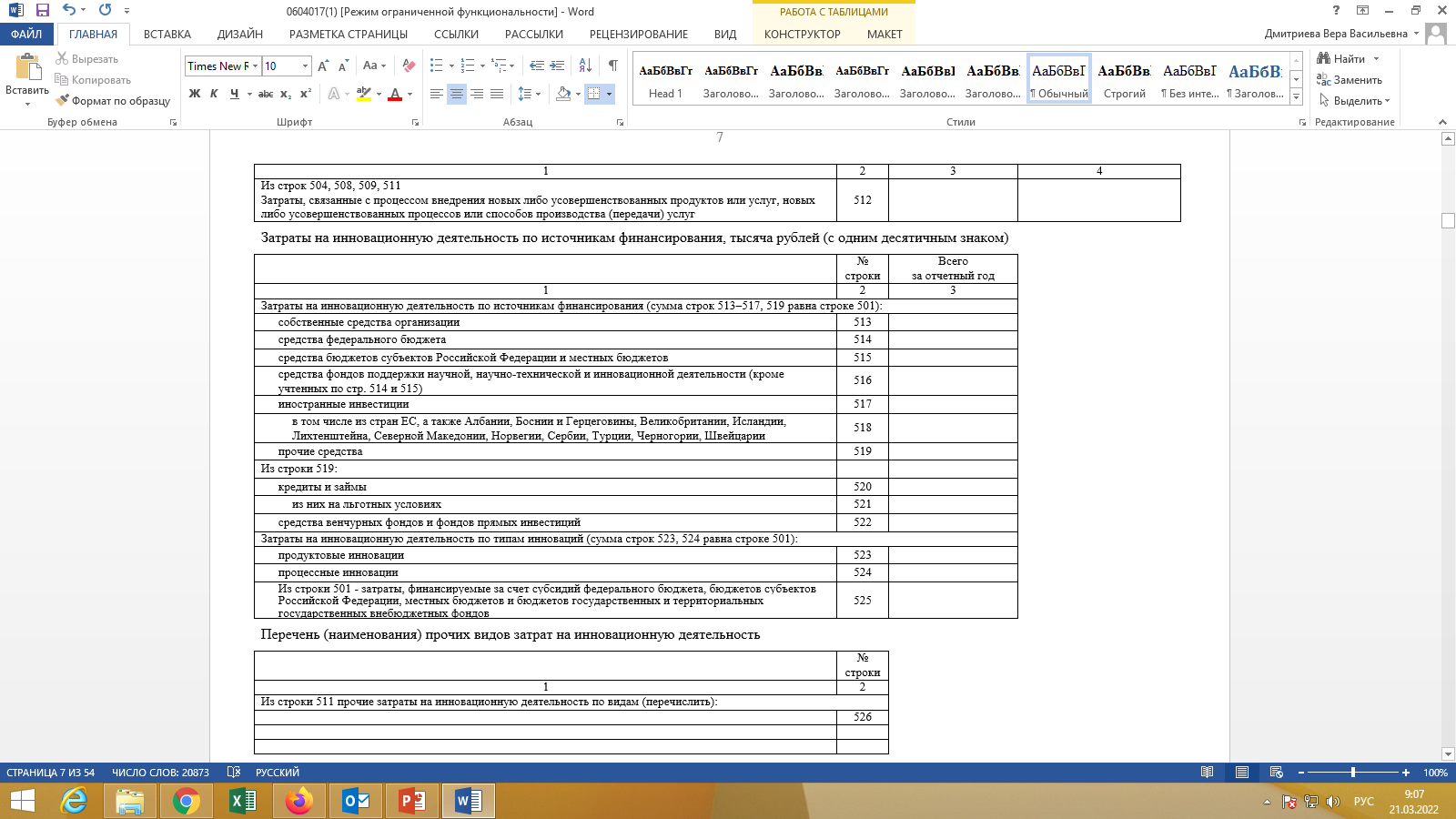 Если заполнена строка 501, то необходимо заполнить стр. 513-517,519
Сумма строк 513-519 должна быть равна стр.501
В стр.523 и 524 необходимо указать затраты по типам инноваций
Сумма строк 523-524 должна быть равна стр.501
Если заполнена стр.511, то в стр.526 необходимо перечислить прочие затраты на инновационную деятельность
21
Примеры затрат в бюджетных организациях
22
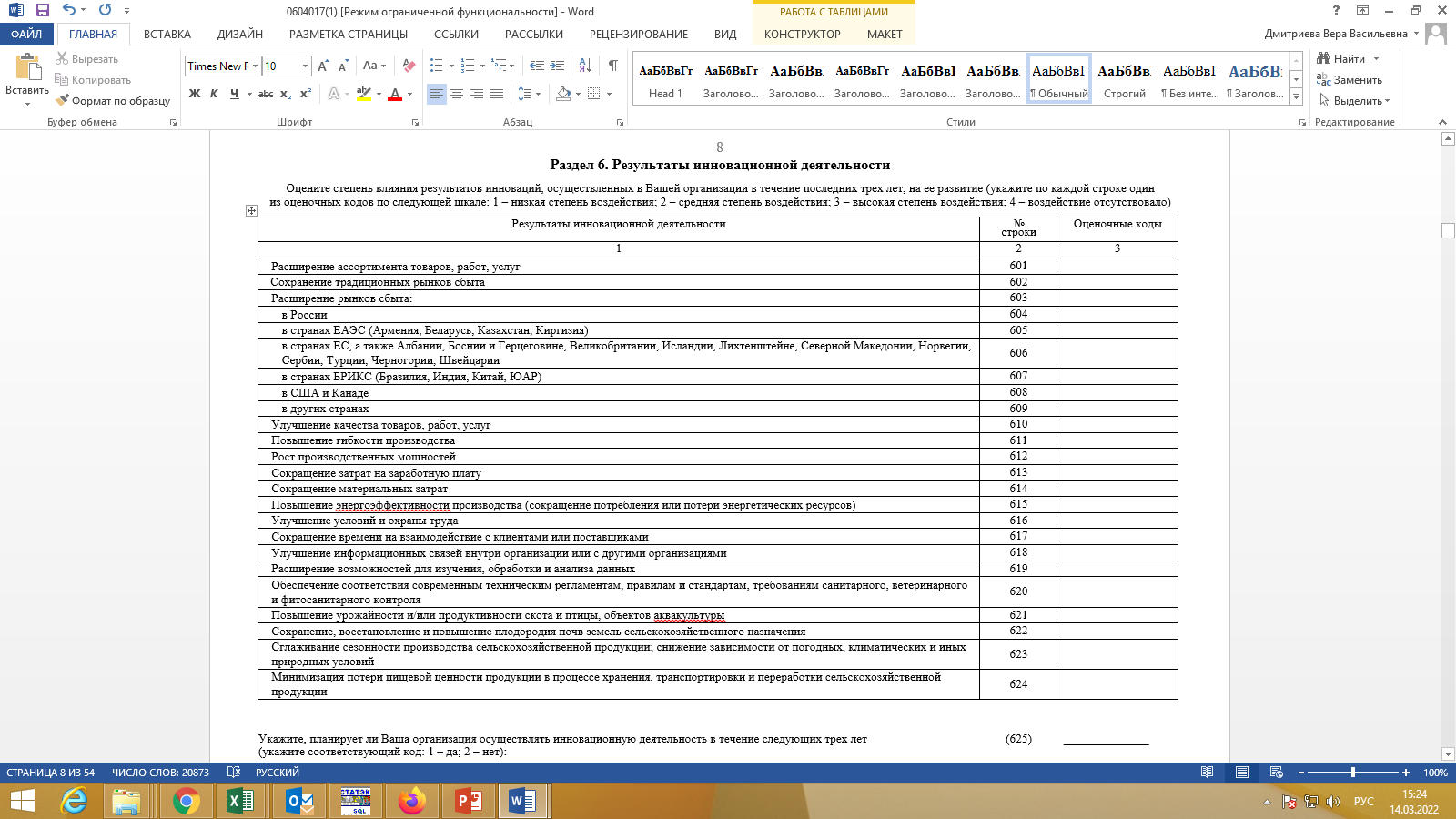 Если в строке 603 код 4 , то строки 604-608 код 4!
Раздел заполняют организации, осуществляющие инновации в течение последних трех лет, отметившие код «1» в любой из строк 201-210
КАЖДАЯ СТРОЧКА ДОЛЖНА БЫТЬ ОЦЕНЕНА КОДОМ
Заполняется, если в разделе 2 в строках 201-210 указан код «2»
23
Если у организации не было сотрудничества в сфере исследований и разработок, прочих видах инновационной деятельности с другими организациями за отчетный год, то Раздел 7 заполнять не нужно.
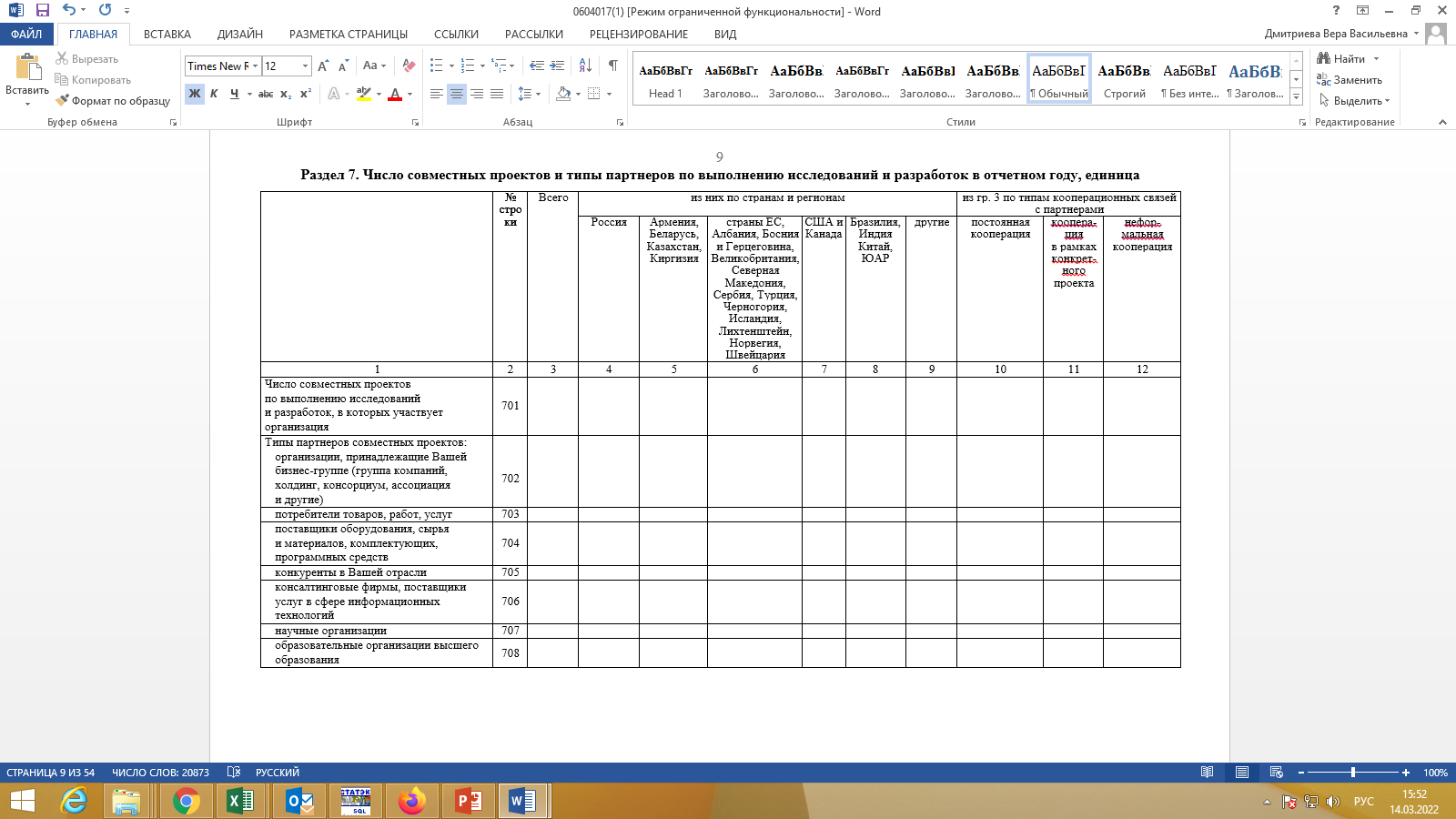 Заполняется в единицах
24
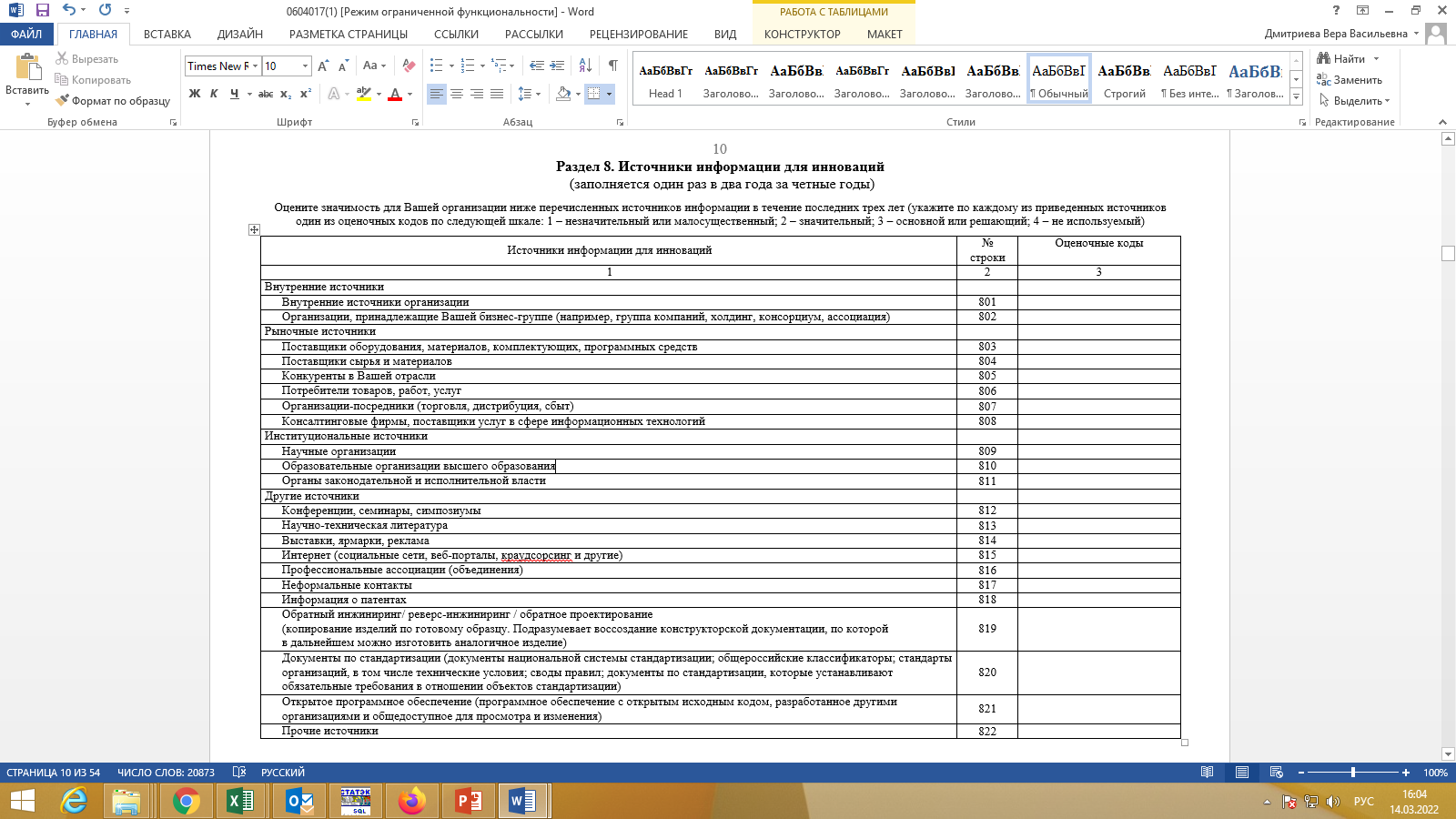 Каждая строка должна быть оценена кодом
25
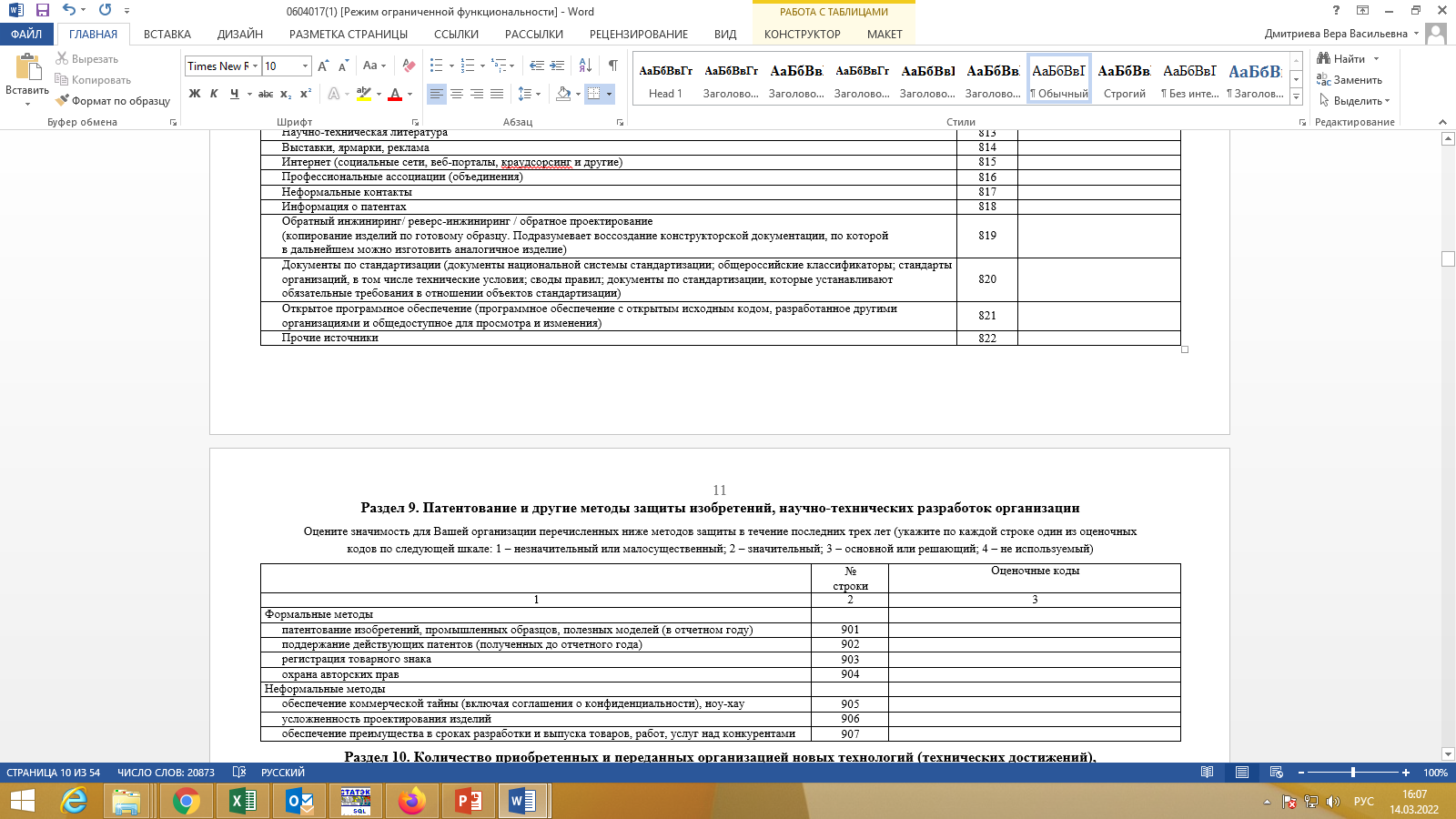 Заполняется каждая строчка
26
Раздел заполняют организации, осуществлявшие продуктовые и процессные инновации, направленные на улучшение экологии, в течение последних трех лет (отметившие  код 1 в строке 210).
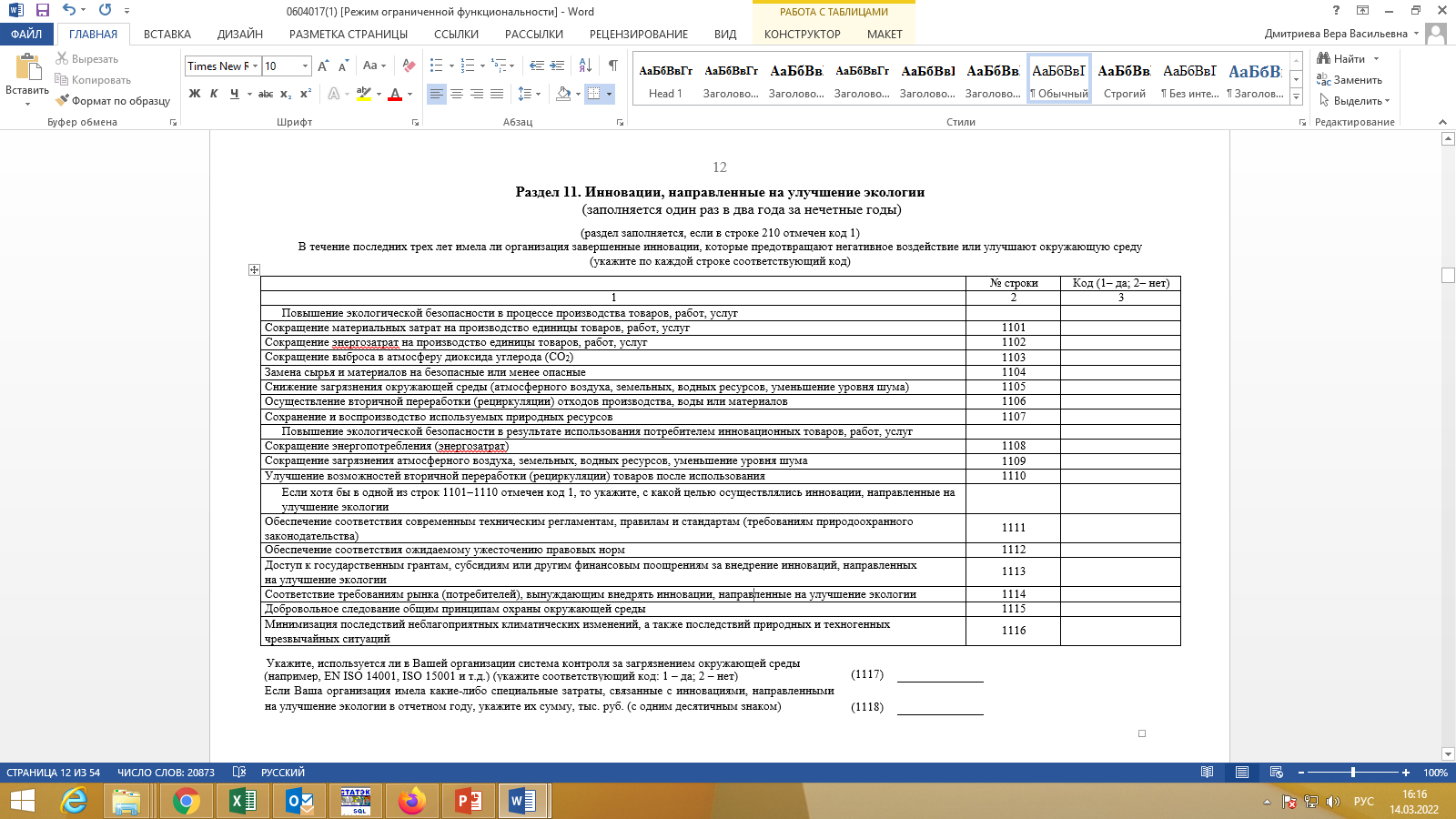 По строке 1117 указывается наличие в организации системы контроля за загрязнением окружающей среды. 
Строку 1117 заполняют все организации, вне зависимости от того, имели они завершенные в течение последних трех лет инновации или нет.
Строку 1118 заполняют организации, имевшие в отчетном году затраты на инновации, то есть заполнившие раздел 5 строку 501. По строке 1118 отражаются суммарно все текущие и капитальные затраты организации, осуществляемые за счет собственных, заемных средств, средств государственного бюджета, осуществленные организацией в связи с разработкой и внедрением инноваций, направленных на улучшение экологии
27
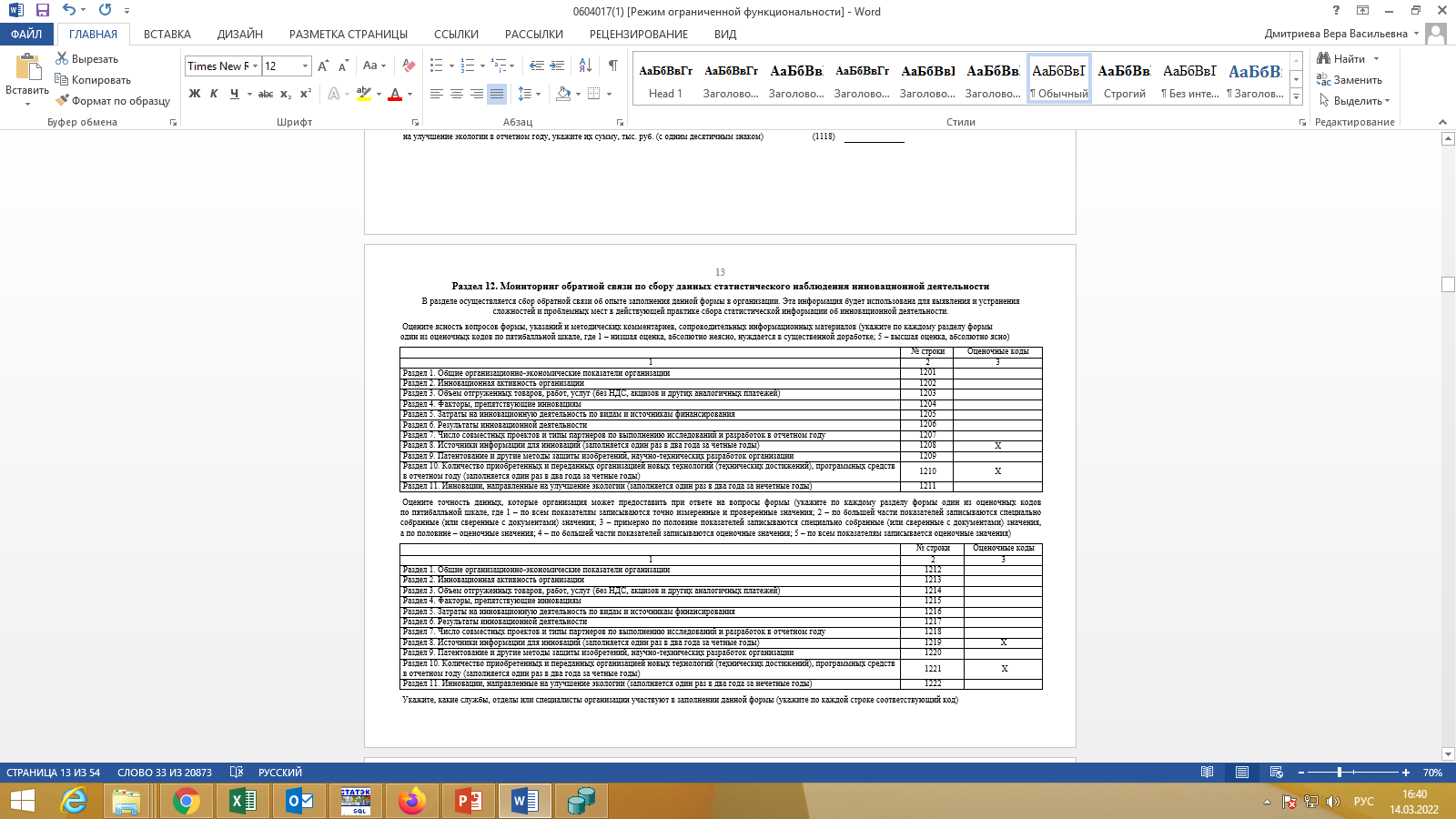 Оцените ясность вопросов формы. Оценочные коды:
«1» – низшая оценка, абсолютно неясно, нуждается в существенной доработке; 
«5» – высшая оценка, абсолютно ясно.
Оцените точность данных, которые организация может предоставить при ответе на вопросы формы. Оценочные коды: «1»– по всем показателям записываются точно измеренные и проверенные значения; 
«2» – по большей части показателей записываются специально собранные (или сверенные с документами) значения;
 «3» – примерно по половине показателей записываются специально собранные (или сверенные с документами) значения, а по половине – оценочные значения;
 «4»  по большей части показателей записываются оценочные значения; 
«5» – по всем показателям записывается оценочные значения
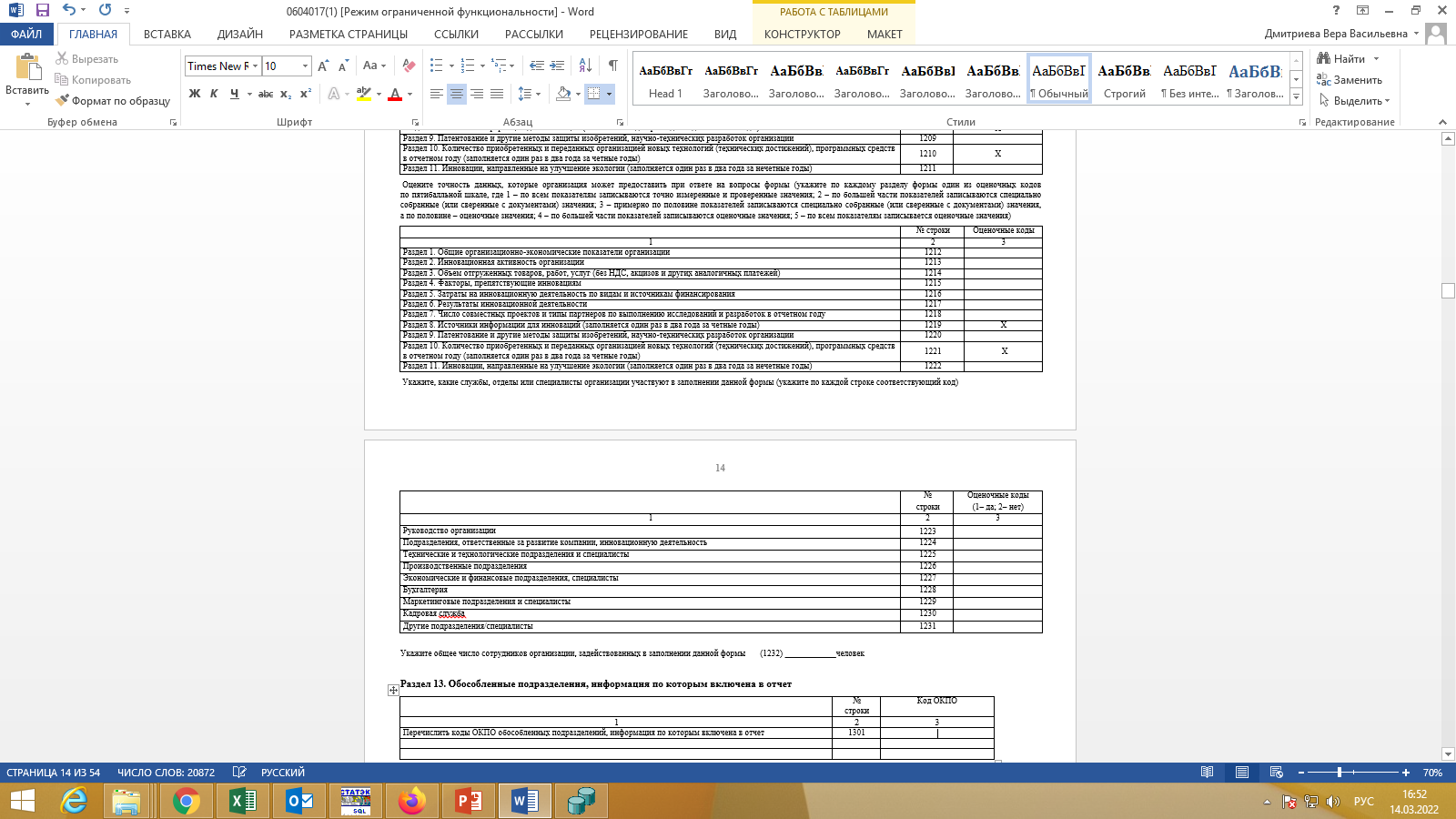 Укажите, какие службы, отделы или специалисты организации участвуют в заполнении данной формы (укажите по каждой строке соответствующий код)
Оценочные коды:
«1»– да;
«2»– нет.
По строке 1232 указать количество человек, задействованных в заполнении формы
28
Раздел 13 «Обособленные подразделения, информация по которым включена в отчет
В целях снижения нагрузки на респондентов, им предоставлена возможность сдачи сводного отчета юридическим лицом за обособленные подразделения, расположенные на одной территории субъекта Российской Федерации. При этом все обособленные подразделения (их коды ОКПО), сведения по которым включены в сводный отчет, необходимо перечислить в Разделе13. Юридическое лицо, ответственное за отражение сводных данных, в Разделе13 не приводится.
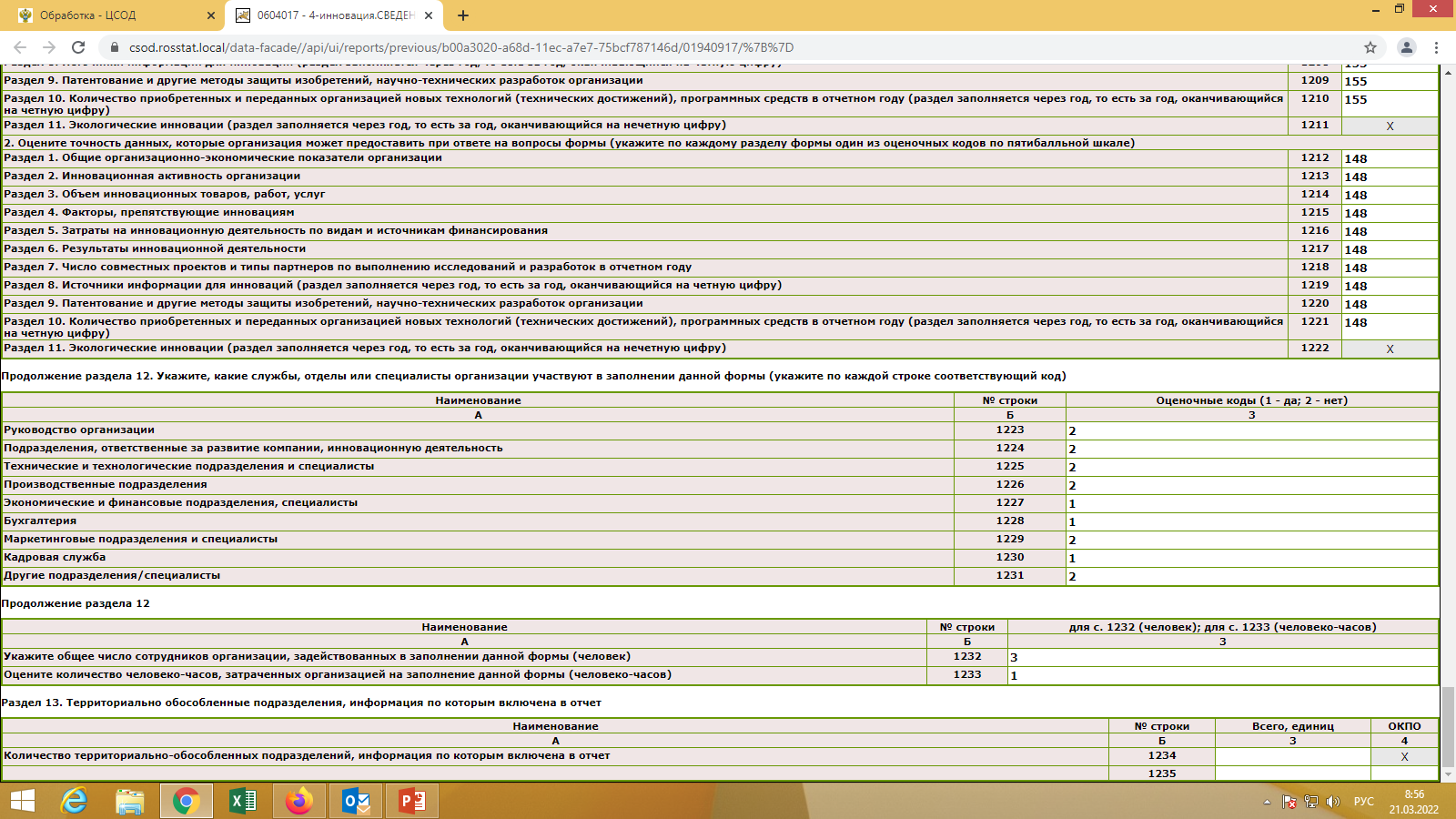 Количество территориально-обособленных подразделений
Коды ОКПО территориально-обособленных подразделений
Если у Вашей организации нет ТОСПов, то раздел не заполняется (никаких нулей, прочерков и т.п.)
29
Обращаем внимание!
1. Разделы 1,2,4,7,8,9,10,12 заполняют все организации независимо от того, осуществляли они инновационную деятельность в отчетном периоде или нет. 
2. По строке 113 раздела 1 отражаются инвестиции в основной капитал. Необходимо осуществить сравнительный контроль первичных данных с формой № П-2 (инвест) «Сведения об инвестиционной деятельности».
 3. По строке 114 раздела 1 отражается среднесписочная численность работников (без внешних совместителей) за отчетный год. Необходимо осуществить сравнительный контроль первичных данных с формой № П-4 «Сведения о численности и заработной плате работников».
4. По строке 301 раздела 3 отражается объем отгруженных  товаров собственного производства, выполненных работ и услуг собственными силами вне зависимости от того, отгружали они инновационные товары, выполняли работы, услуги инновационного характера в отчетном году или нет. Данные приводятся по тому виду деятельности, который является для данной организации основным. Необходимо осуществить сравнительный контроль первичных данных с формой № П-1 «Сведения о производстве и отгрузке товаров и услуг».
 
Необходимо обратить особое внимание на единицы измерения стоимостных показателей – сведения предоставляются в  тысячах рублей с одним десятичным знаком. Раздел 7 заполняется в единицах.
30
Контактные данные
Специалист, ответственный за обработку данных по форме №4-инновация
 Дмитриева Вера Васильевна 
Тел. (8112) 79-09-62
Специалисты отдела государственной статистики, отвечающие за сбор
Тел. (8112) 79-09-81, 79-09-83
Адрес электронной почты: p60_mail@gks.ru
31